Overview of the 2023 New Jersey Student Learning Standards for Mathematics
Office of Standards
Division of Teaching and Learning
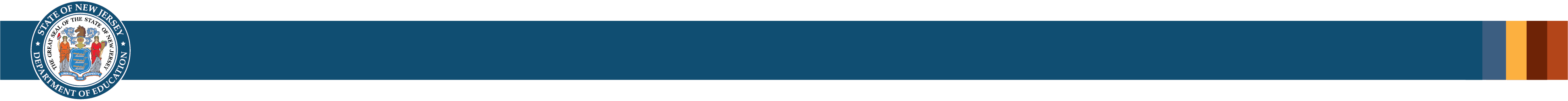 Agenda
Adoption and Implementation Timeline
K–5 Structural Revision
Summary of Revisions and Examples
Next Steps
2
Adoption and Implementation
NJSLS-Mathematics were adopted by the State Board of Education on October 4, 2023.
Per SBOE Resolution, NJSLS-Mathematics will be implemented by LEAs in September 2024.
LEAs will be supported through technical assistance and resources available through the Standards Transparency and Mastery Platform (STAMP).
K–5 Structural Revision
2016 Domains
2023 Domains
Measurement (M)
Data Literacy (DL)
Geometry (G)
Counting and Cardinality (CC)
Number and Operations in Base Ten (NBT)
Number and Operations – Fractions (NF)
Operations and Algebraic Thinking (OA)
Measurement and Data (MD)
Geometry (G)
Counting and Cardinality (CC)
Number and Operations in Base Ten (NBT)
Number and Operations – Fractions (NF)
Operations and Algebraic Thinking (OA)
K–HS Domain Progression
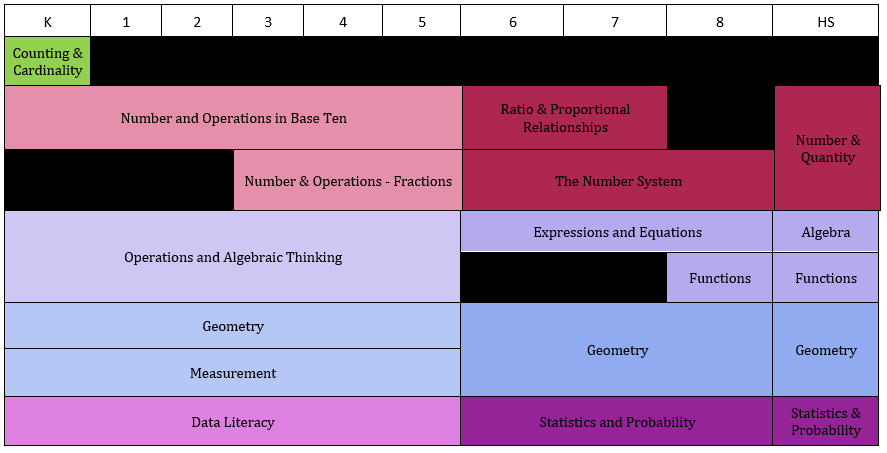 Text Version: K–HS Domain Progression
Key:
A:  Algebra
CC: Counting and Cardinality 
DL:  Data Literacy 
F:  Functions
G: Geometry 
M:  Measurement
NBT:  Number and Operations in Base Ten 
NF:  Number and Operations – Fractions
OA:  Operations and Algebraic Thinking 
SP:  Statistics and Probability
Summary of Revisions
K–5 Indicator Revisions
Elementary Standards involving Money
Data Literacy Standards (NEW)
Fractions and Visual Fraction Models
Perspectives on Accuracy and Efficiency
Revised Progressions: Grade 8 to High School
High School Plus Standards
7
K–5 Indicator Revision: Example 1
8
K–5 Indicator Revision: Example 2
9
New Elementary Standards on Money
Expectations for understanding coins, dollars, and their respective values are proposed. 
Examples of new standards addressing money are:
K.M.B.3 Understand that certain objects are coins and dollars, and that coins and dollars represent money. Identify the values of all U.S. coins and the one-dollar bill.
1.M.C.4. Know the comparative values of coins and all dollars (e.g., a dime is of greater value than a nickel). Use appropriate notation (e.g., 69¢, $10).
10
Content Emphases in Mathematics
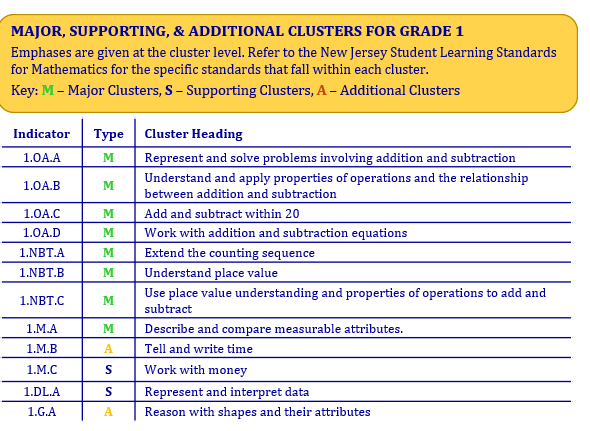 To say that some things have greater emphasis is not to say that anything in the Standards can be neglected or omitted in instruction. 

Neglecting material will leave gaps in student skill and understanding and may leave students unprepared for the challenges of a later grade.
11
STAMP: Content Emphases
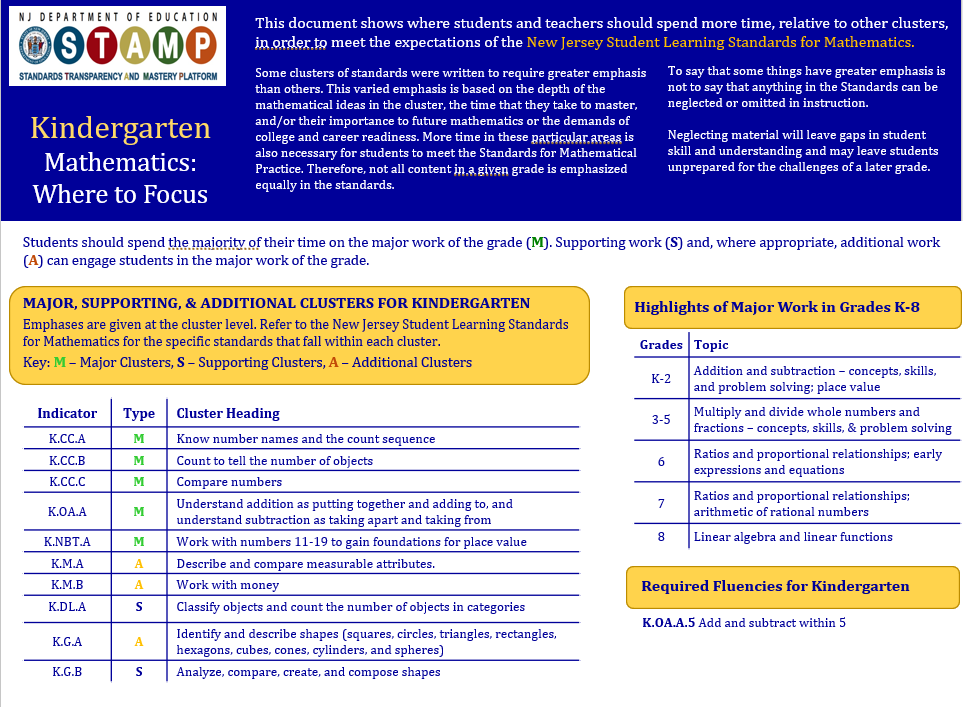 K-8 Content Emphases resources will be made available as part of the Standards Transparency and Mastery Platform
12
Money in Grade 2, continued
2.M.C.8 Solve word problems involving dollar bills, quarters, dimes, nickels, and pennies, using $ and ¢ symbols appropriately. Example: If you have 2 dimes and 3 pennies, how many cents do you have?
2.NBT.B.2. Count within 1000; skip-count by 5s, 10s, and 100s.
13
Money in Grade 2
2.M.C.8 Solve word problems involving dollar bills, quarters, dimes, nickels, and pennies, using $ and ¢ symbols appropriately. Example: If you have 2 dimes and 3 pennies, how many cents do you have?
2.OA.A.1. Use addition and subtraction within 100 to solve one- and two-step word problems involving situations of adding to, taking from, putting together, taking apart, and comparing, with unknowns in all positions, e.g., by using drawings and equations with a symbol for the unknown number to represent the problem.
14
Money in grade 3
3.OA.D.8 Solve two-step word problems, including problems involving money, using the four operations. Represent these problems using equations with a letter standing for the unknown quantity. Assess the reasonableness of answers using mental computation and estimation strategies including rounding. (Clarification: This standard is limited to problems posed with whole numbers and having whole number answers; students should know how to perform operations in the conventional order when there are no parentheses to specify a particular order) (Order of Operations)
15
Money in grade 4
4.M.A.2 Use the four operations to solve word problems involving distances, intervals of time, liquid volumes, masses of objects, and money, including problems involving simple fractions or decimals, and problems that require expressing measurements given in a larger unit in terms of a smaller unit. Represent measurement quantities using diagrams such as number line diagrams that feature a measurement scale.
16
Measurement vs. Data Literacy — K
K.DL.A.1 Classify objects into given categories; count the numbers of objects in each category and sort the categories by count. (Clarification: Limit category counts to be less than or equal to 10)
K.M.A.1 Describe measurable attributes of objects, such as length or weight. Describe several measurable attributes of a single object.
K.M.A.2 Directly compare two objects with a measurable attribute in common, to see which object has “more of”/“less of” the attribute, and describe the difference. For example, directly compare the heights of two children and describe one child as taller/shorter.
17
Measurement vs. Data Literacy – Grade 1
1.M.A.1 Order three objects by length; compare the lengths of two objects indirectly by using a third object.
1.M.A.2 Express the length of an object as a whole number of length units, by laying multiple copies of a shorter object (the length unit) end to end; understand that the length measurement of an object is the number of same-size length units that span it with no gaps or overlaps. Limit to contexts where the object being measured is spanned by a whole number of length units with no gaps or overlaps.
1.DL.A.1 Organize, represent, and interpret data with up to three categories; ask and answer questions about the total number of data points, how many in each category, and how many more or less are in one category than in another.
18
New Grades 2–5 Data Literacy Standards
Data literacy: the ability to reason with and about data—including what    data are and where data come from. This includes the ability to make good decisions based on data, to ask questions of data, and to use appropriate reasoning.
Examples of new data literacy standards in grades 2 and 3 are:
2.DL.A.1 Understand that people collect data to answer questions. Understand that data can vary. 
3.DL.A.1 Develop data-based questions and decide what data will answer the question. (e.g., “What size shoe does a 3rd grader wear?”, “How many books does a 3rd grader read?”)
19
New Data Literacy Standards, continued
Examples of new data literacy standards in grades 4 and 5 are:
4.DL.A.1 Create data-based questions, generate ideas based on the questions, and then refine the questions. 
5.DL.A.4 Using appropriate visualizations (i.e. double line plot, double bar graph), analyze data across samples.
New clarification to the new Data Literacy cluster in grades 4 and 5: Analysis of data and visualizations at these grades excludes ratio, rate, proportion and percentages. These concepts are introduced in Grade 6.
20
Fractions Revisions — Grade 3
3.NF.A.1 Understand a fraction 1/b as the quantity formed by 1 part when a whole is partitioned into b equal parts; understand a fraction a/b as the quantity formed by a parts of size 1/b. For example: If a rectangle (i.e. the whole) is partitioned into 3 equal parts, each part is 1/3. Two of these parts would be 2/3.
3.NF.A.2a Represent a fraction 1/b on a number line diagram by defining the interval from 0 to 1 as the whole and partitioning it into b equal parts. Recognize that each part has size 1/b and that the endpoint of the part based at 0 locates the number 1/b on the number line. For example, partition the number line from 0 to 1 into 3 equal parts, represent 1/3 on the number line and show that each part has a size 1/3.
21
Fractions Revisions—Grade 3 continued
22
Understanding Fraction Equivalence
Clarification: Set models, including those defined as the whole, are excluded at this grade.
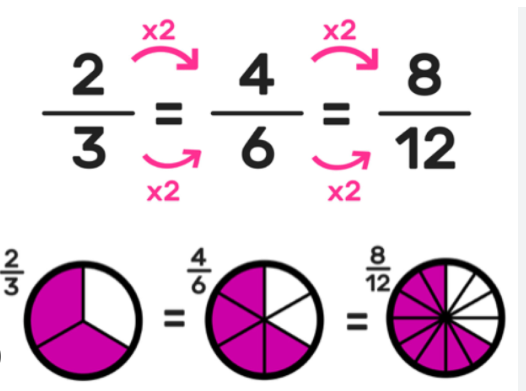 4.NF.A.1 Explain why a fraction a/b is equivalent to a fraction (n x a)/(n x b) by using visual fraction models, with attention to how the number and size of the parts differ even though the two fractions themselves are the same size. Use this principle to recognize and generate equivalent fractions.
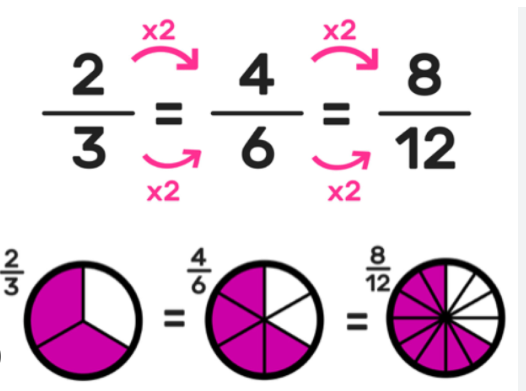 23
Understanding Fraction Equivalence (cont’d)
Visual fraction models include tape diagrams, number lines, and area models.
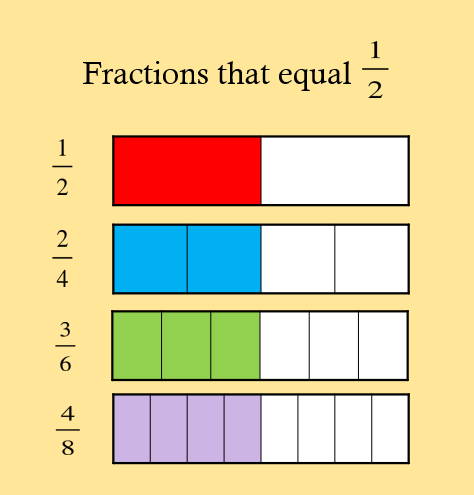 3.NF.A.3b Recognize and generate simple equivalent fractions by reasoning about their size, (e.g.,          ,          ). Explain why the fractions are equivalent with the support of a visual fraction model.
24
Visual Fraction Models
Visual fraction models include tape diagrams, number lines, and area models.
Clarification: Set models, including those defined as the whole, are excluded at this grade.
3.NF.A.3b Recognize and generate simple equivalent fractions by reasoning about their size, (e.g.,          ,          ). Explain why the fractions are equivalent with the support of a visual fraction model.
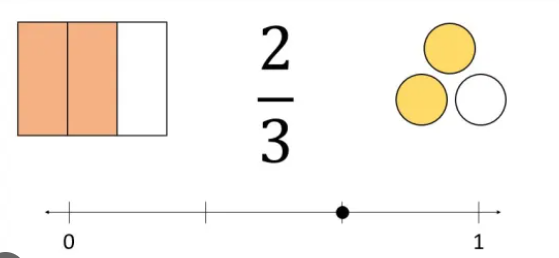 25
Accuracy and Efficiency in the NJSLS-M
Accuracy and efficiency, as opposed to speed, are the most essential aspects of fluency.
26
Accuracy and Efficiency Defined
Relevant definitions added to the glossary include:
Accuracy: The state or quality of being correct.
Efficiency: The ability to produce answers 
flexibly, 
easily, and 
relatively quickly. 
It describes methods of calculation that are economical in terms of simplicity of calculation steps, ease, and time.
Other considerations:
Automaticity: The ability to complete a task with little or no attention to process. (See 2nd statement in 2.OA.B.2)
27
Rational and Irrational Numbers - Grade 8
Foundational work with rational and irrational numbers culminates in grade 8.
28
Rational and Irrational Numbers - Grade 8 (cont’d)
The middle grades progression on rational and irrational numbers includes the following cluster headings: 
6.NS.C  Apply and extend previous understandings of numbers to the system of rational numbers (Grade 6)
7.NS.A  Apply and extend previous understandings of operations with fractions to add, subtract, multiply and divide rational numbers (Grade 7)
8.NS.A  Know that there are numbers that are not rational, and approximate them by rational numbers (Grade 8)
8.NS.A.3 Understand that the sum or product of two rational numbers is rational; that the sum of a rational number and an irrational number is irrational; and that the product of a nonzero rational number and an irrational number is irrational.
29
Radical Expressions - Grade 8
Foundational work simplifying numerical radicals is proposed in grade 8.
30
Radicals Expressions - High School
Foundational work simplifying radicals, including algebraic radicals, is explicitly included in high school.
31
Progression on Linear Systems – Grade 8
32
Progression on Linear Systems – HS
33
Plus Standards Revision and Expansion
Select high school standards have been designated as plus (+) standards since 2010, which specify the knowledge and skills necessary to take advanced courses. 
Designating additional standards as plus standards allows for a more robust treatment of trigonometry and statistics in Precalculus, Statistics, Data Science, or other advanced mathematics courses.
34
Plus Standards in High School Statistics
Select Statistics standards were assigned the plus designation.
35
Statistics Revision, High School
Standard S.IC.B.6 now includes an example to indicate skills students may use in meeting the expectation.
36
Geometry Revision, High School
Select standards from the Geometry Conceptual Category were assigned the plus designation.
37
Algebra Revision, High School
Select standards from the Algebra Conceptual Category were assigned the plus designation.
38
Functions Revision, High School
Select standards from the Functions Conceptual Category were assigned the plus designation.
39
Implications of Plus Standards Expansion
High School course redesign (guidance forthcoming!)
Algebra 1 
Geometry
Algebra 2
Advanced Courses
Designating additional standards as plus standards allows for a more robust treatment of trigonometry and statistics in Precalculus, Statistics, Data Science, or other advanced mathematics courses.
40
Resources and Opportunities
Coming Soon …
Elementary Data Literacy materials
High School Course Content Guidance
High School Mathematics Content Emphases
Practice Briefs covering various topics
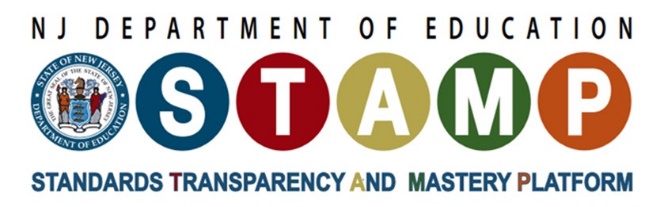 41
Climate Change in NJSLS-M
Standards accompanied by this icon represent opportunities to integrate age-appropriate climate change education.
Additional materials designed to support educators in creating interdisciplinary units focused on authentic learning experiences integrating a range of perspectives will be developed.
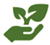 42
Follow Us on Social Media!
Instagram: @newjerseydoe
Facebook: @njdeptofed
LinkedIn: New Jersey Department of Education
X: @NewJerseyDOE
YouTube: @newjerseydepartmentofeduca6565
Threads:@NewJerseyDOE
43